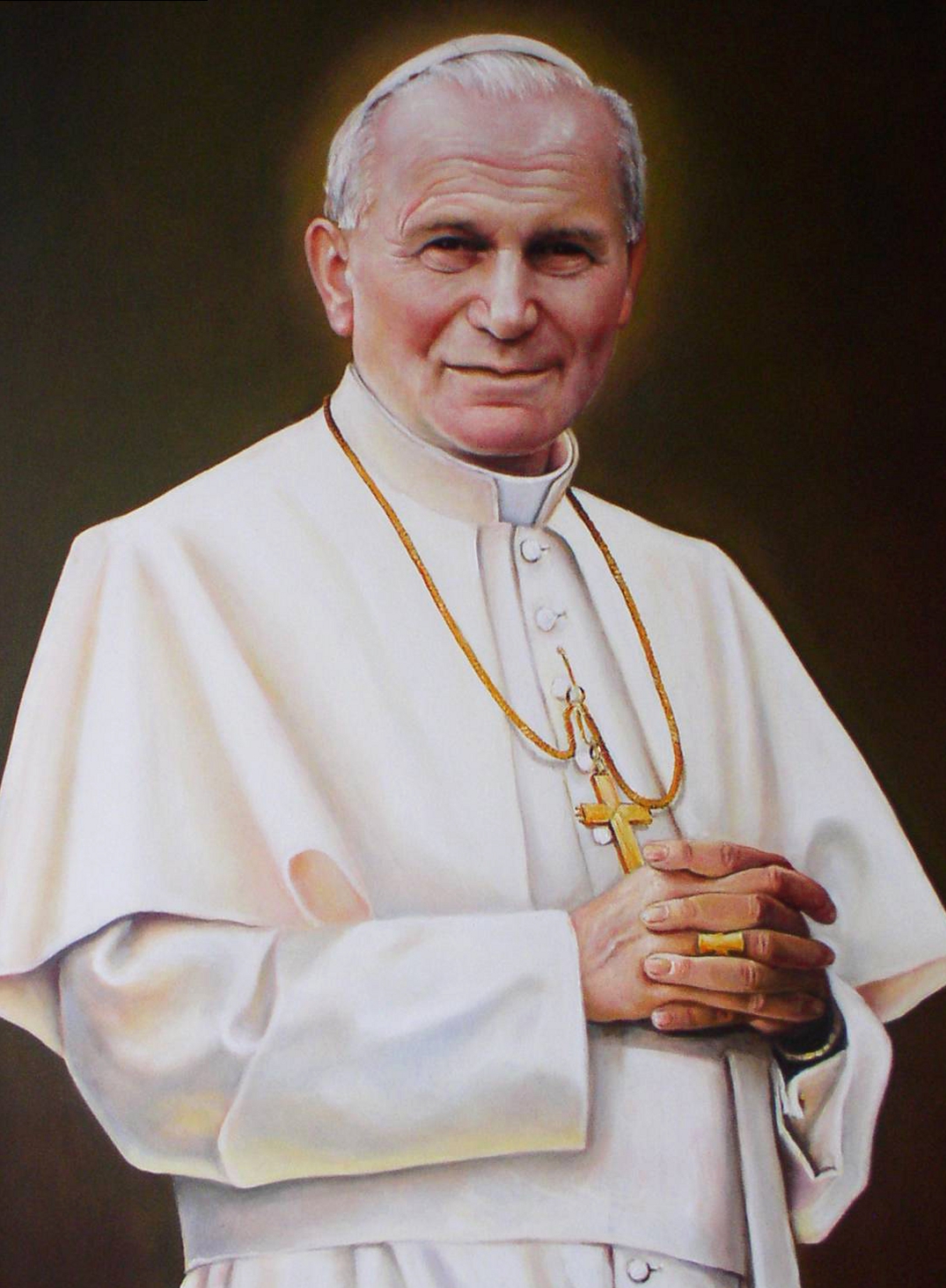 JÁN PAVOL II.
Náboženská výchova pre 8. ročník.
Narodil sa 18. mája 1920            v Poľsku, v meste Wadowice.
Jeho meno je Karol Wojtyla.
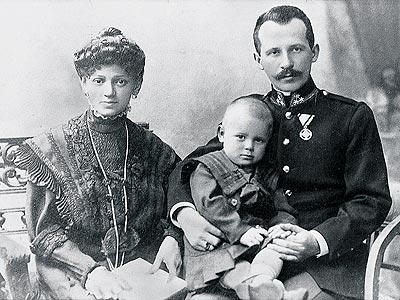 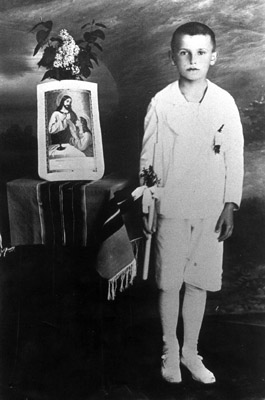 Pokrstený bol 20. júna 1920 vo farskom kostole vo Wadowiciach.                                                      Keď mal deväť rokov, zomrela mu mama.
V roku 1941 mu zomrel otec.
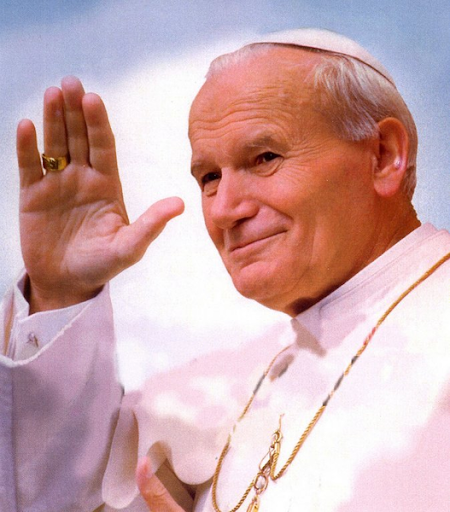 Počas druhej svetovej vojny študoval za kňaza
 a zároveň pracoval vo fabrike.
Za kňaza bol vysvätený             1. novembra 1946.
Za biskupa bol vysvätený        28. septembra 1958.
V roku 1964 bol vymenovaný za arcibiskupa Krakowa.
Za kardinála bol kreovaný 
26. júna 1967.
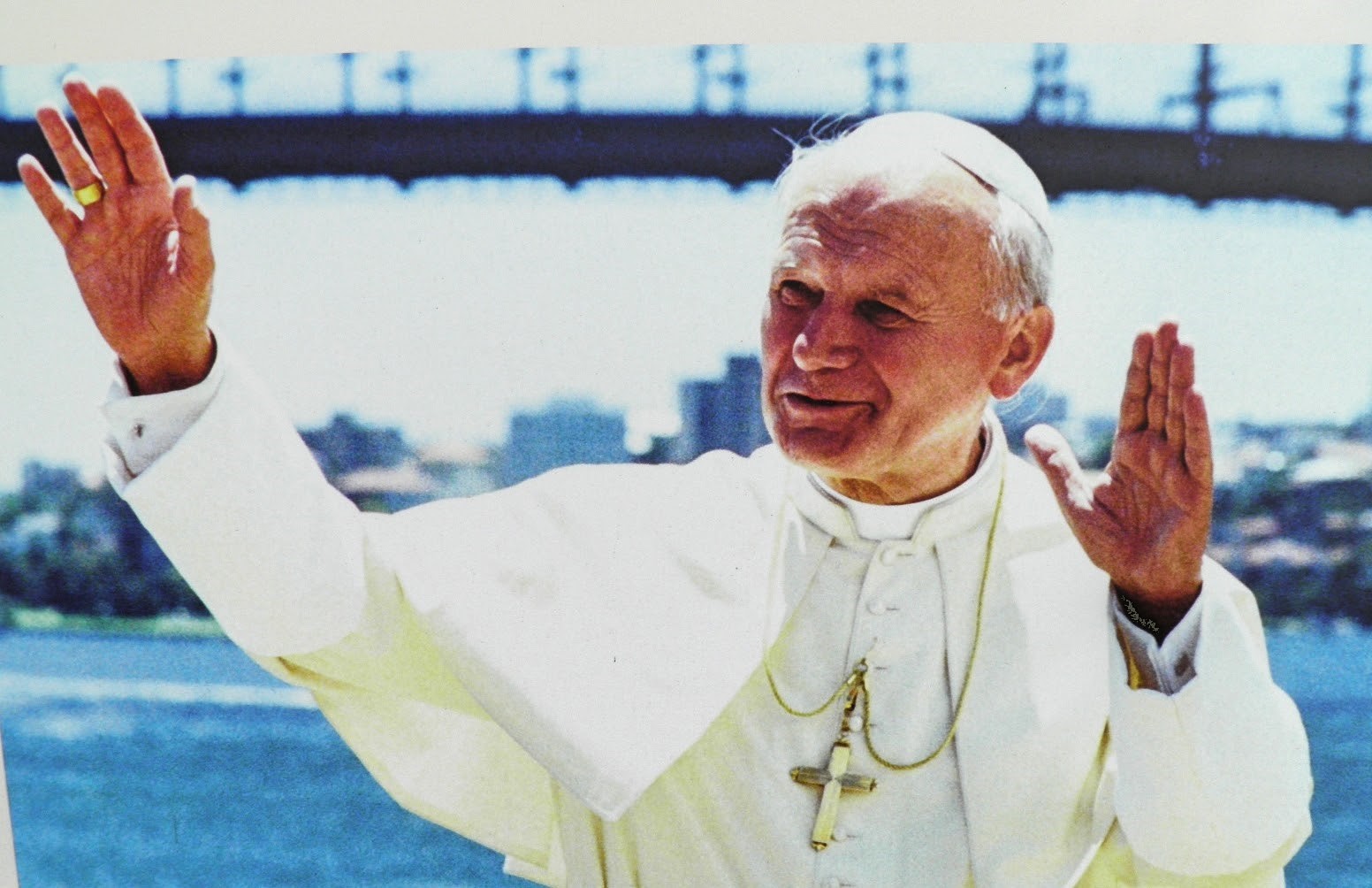 Za pápeža bol zvolený   
16. októbra 1978.
Prijal meno Ján Pavol II.
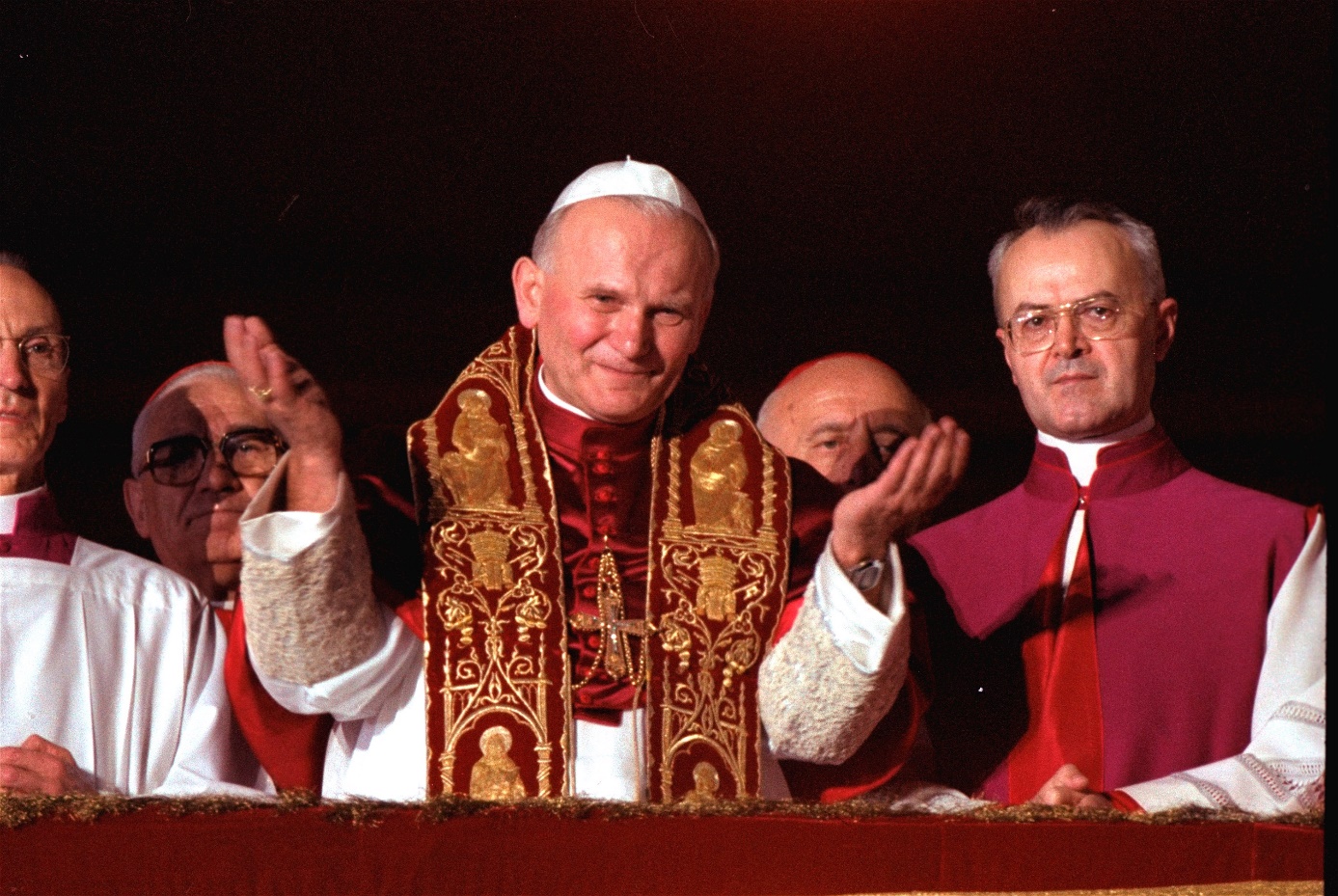 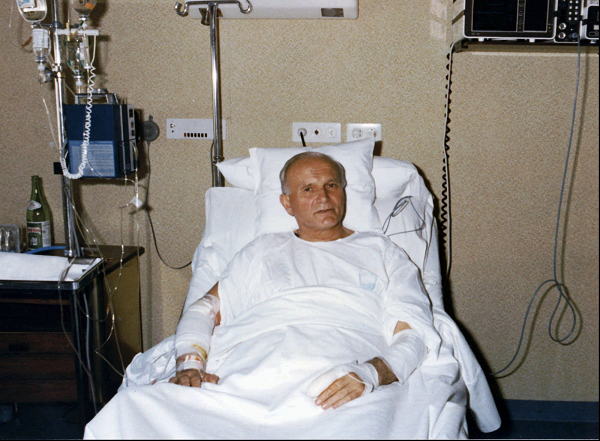 13. Mája 1981 bol na neho spáchaný atentát.
Guľka z pištole sa odrazila od kríža na jeho hrudi.
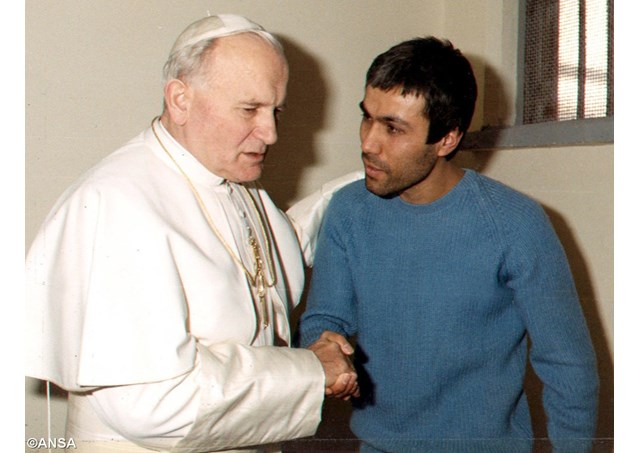 Muž, ktorý postrelil
pápeža Jána Pavla II.
sa volá Mehmet Ali Agča. Pápež ho navštívil vo väzení
a odpustil mu.
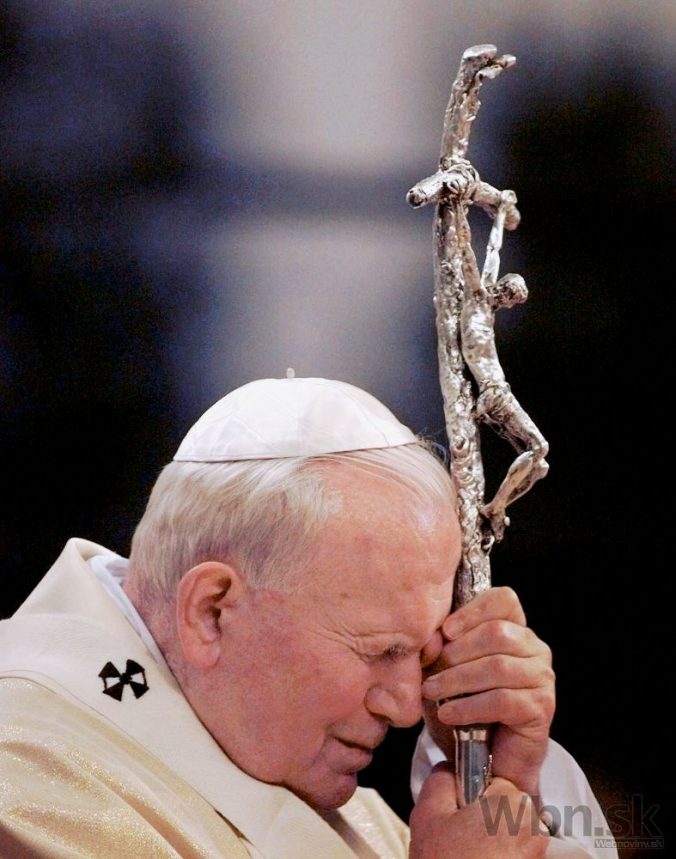 Zomrel 2. apríla 2005 
vo Vatikáne.
Pohreb mal 8. apríla 2005 na námestí svätého Petra vo Vatikáne. /Taliansko/
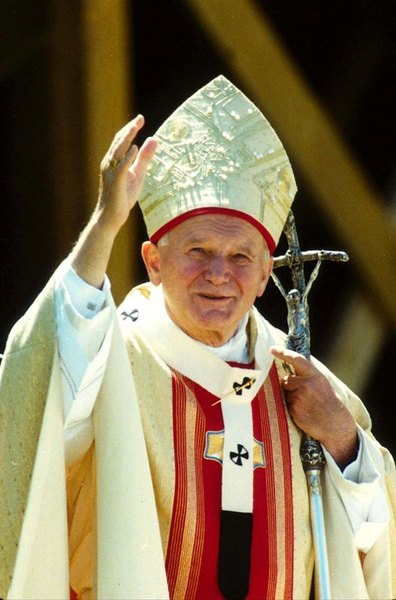 Za svätého bol vyhlásený          27. apríla 2014 na Námestí svätého Petra v Ríme /Taliansko/.
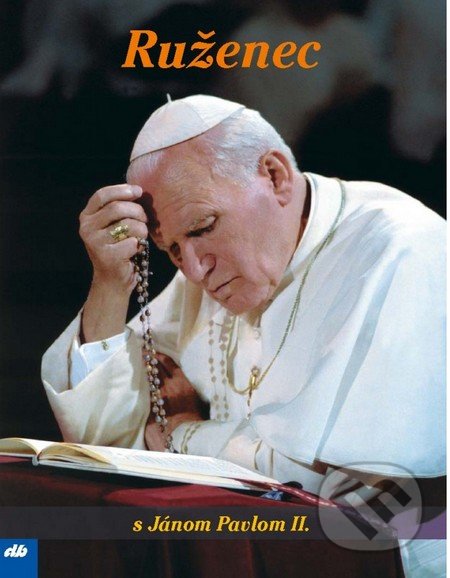 Veľmi rád sa modlil.
Ďakujem za pozornosť.
Pani katechétka.
Devleha.